Drill4
KSCB113
语法
Reduplication of measure words
个
件
张
本
Without excepton
All included
Reduplication of measure words
过年了，孩子个个都非常高兴
在布尔诺，人们个个都...
Reduplication of measure words
人
天
月
年
我们班人人都是网迷
Reduplication of measure words
我会天天…
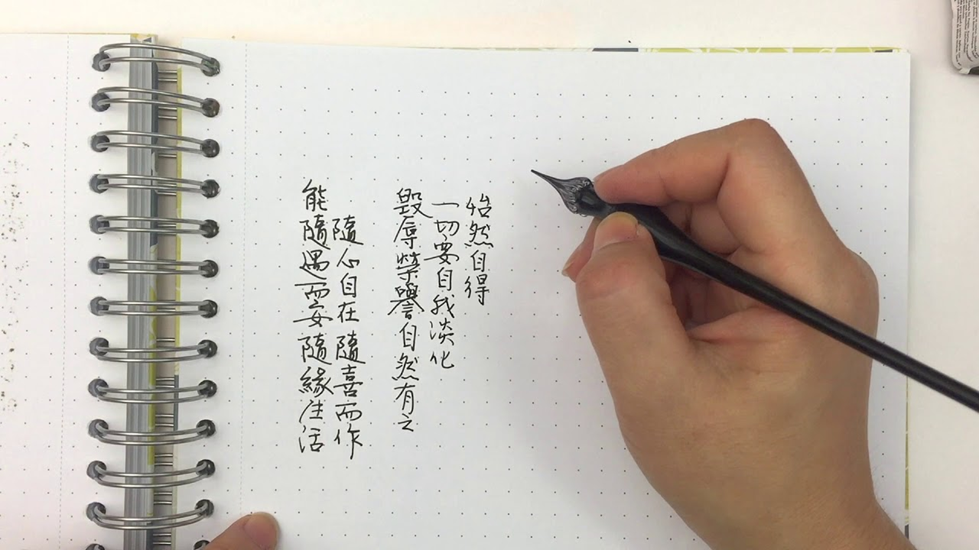 嘛
The way it should be
元宵节，吃元宵嘛

[元宵节, of course we should 吃元宵]

元宵节，吃元宵
[Only telling a truth or statement]
嘛
来布尔诺…
嘛
来捷克/斯洛伐克…
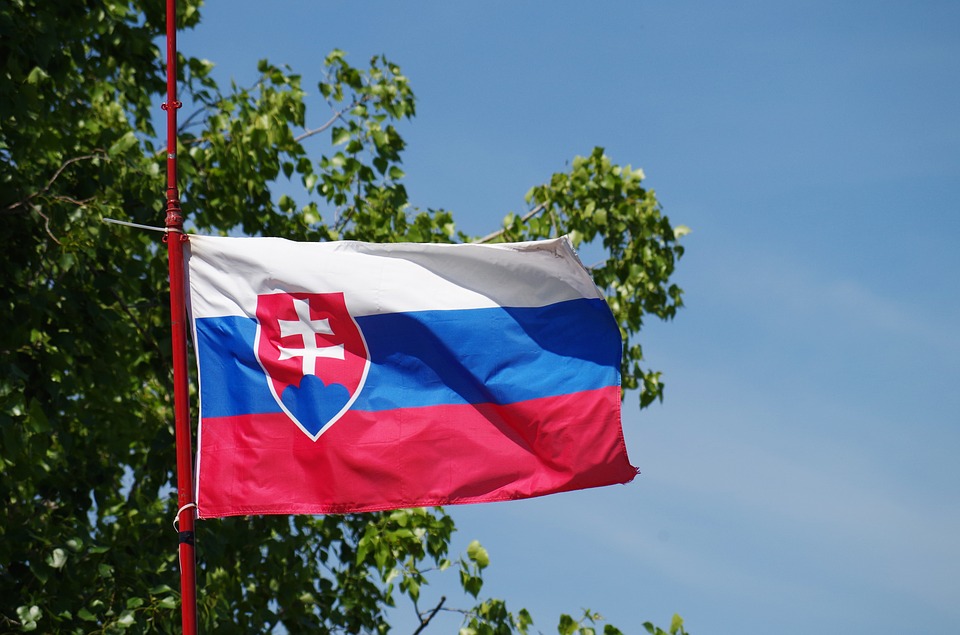 V起來
The speaker describe his/her comment or discuss for verbs.
住起来很舒服
[living comfortable]
V起來
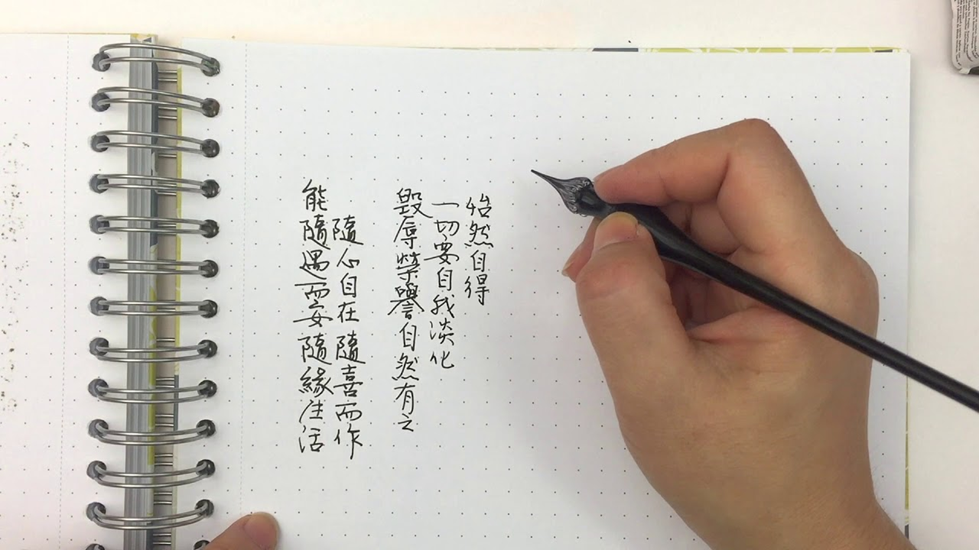 中文…
V起來
OO菜吃起来…
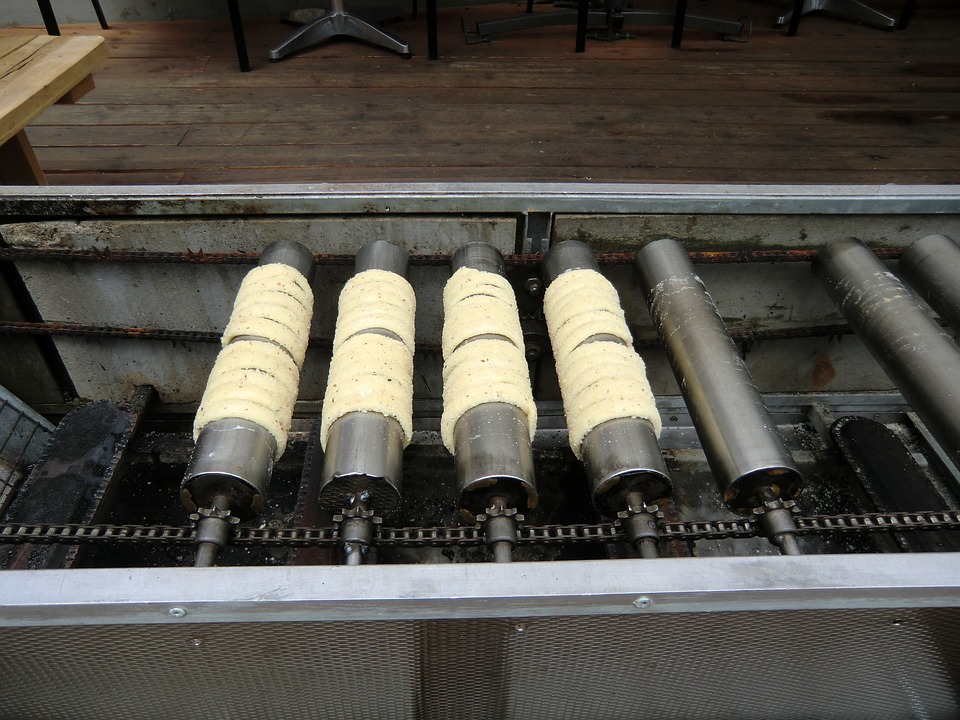 气氛
Abstract noun

Atmosphere
Ambiance
在家里吃才好呢，有家庭气氛！
气氛
Subject
Object
今天他一走进教室就觉得气氛不对，原来班上发生了一件大事。
复活节快到了，你可以感受到节日的气氛。
气氛
你觉得今天上课的气氛怎么样？
气氛
今年复活节的气氛很浓吗？
Adverb 可[是]continued
but
indeed
我是美国人，可是我喜欢吃中国菜。
走了这么多路，你们好像不饿不累，我这个导游可是又渴又饿的了。
Adverb 可[是]continued
Indeed

Very true

是 can be left out
走了这么多路，你们好像不饿不累，我这个导游可又渴又饿的了。
Adverb 可[是]continued
你出生的地方已经变成了一座大城市，这可是没错的。




虽然今天是星期天，可是我还是要去学校。
我拿到了两张电影票，要不要一起去看？
可是我一会儿还要打工呢。



那个景点太远，走路可是走不到的，我们是打车吧。
从来
Adverb

Often followed by a word of negation[不、沒]
从来没看
[never see]
从来不迟到
[never late]
从来
我的外国朋友从来没过过端午节，也[从来没吃过]粽子

never celebrated
[never eaten]
从来
我的房间从来就很干净

我的房间从以前就很干净
从来
有什么事情是你从来没做过的
从来
有什么事情是你从来/以前就…
Comparative sentence
A跟/和B[不]一样

A比B

A比B一点儿/得多/多了
A沒有B

A不如B
Comparative sentence
A跟/和B[不]一样[A≠B]
云南和上海的天气不一样
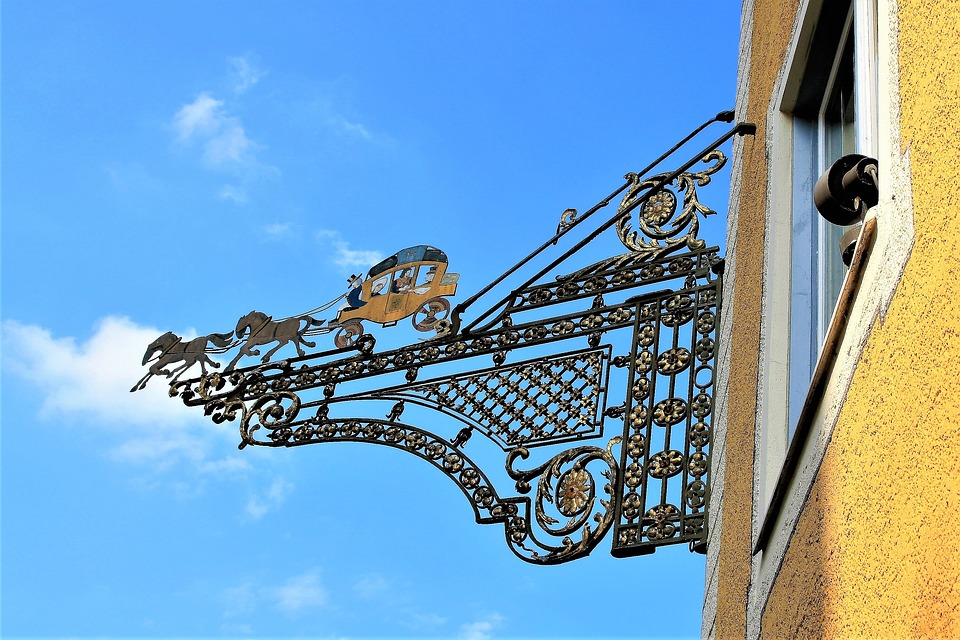 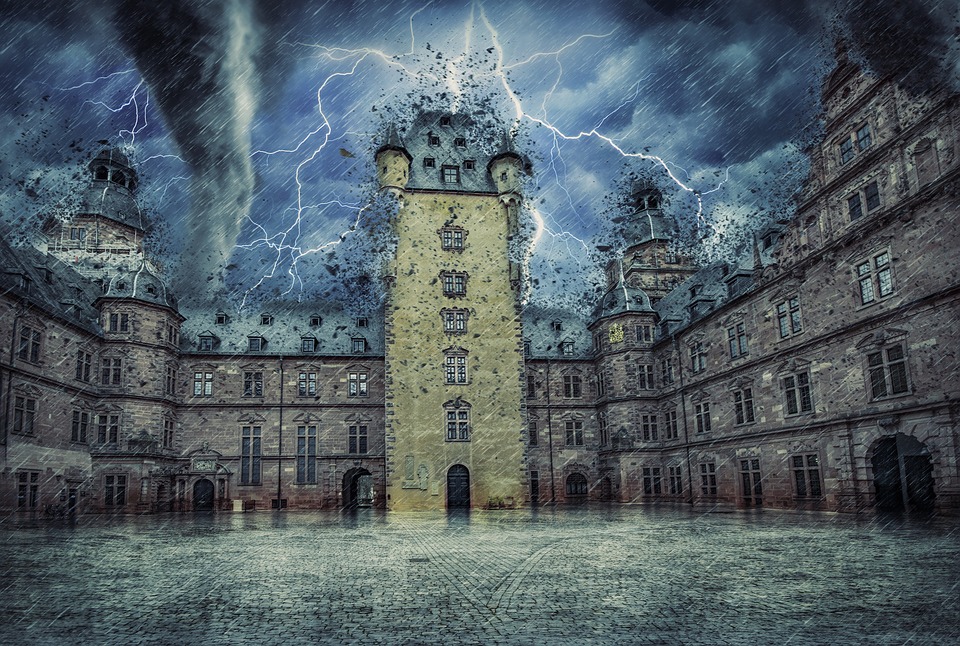 Comparative sentence
A跟/和B一样[A=B]
云南和上海的天气一样[好]
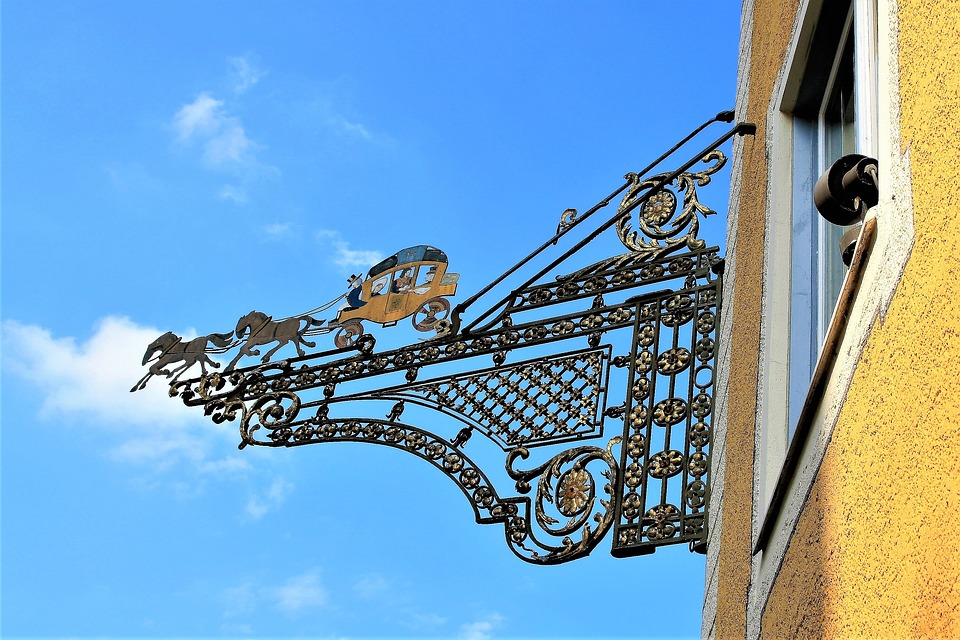 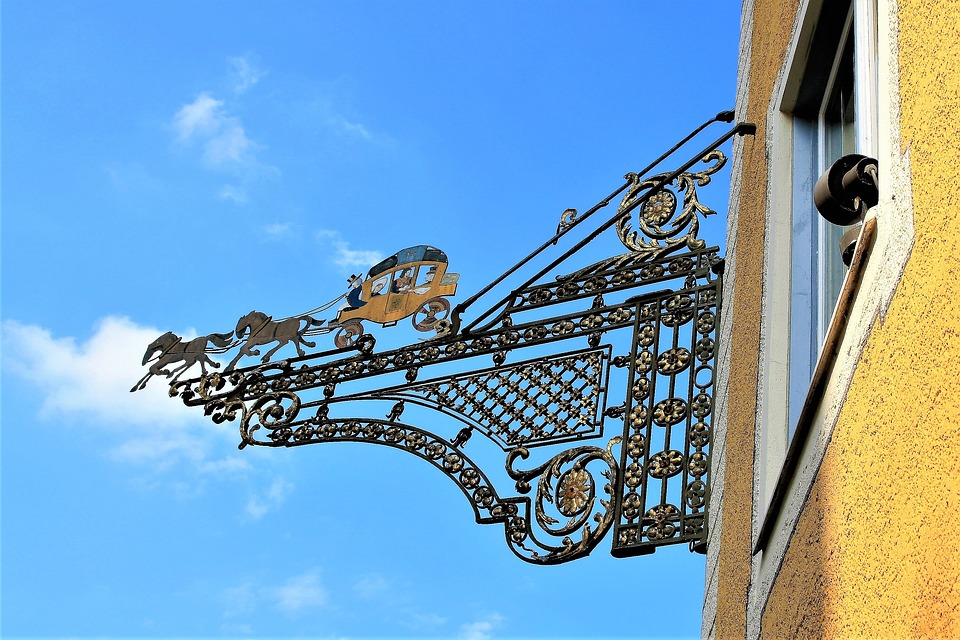 Comparative sentence
捷克和斯洛伐克的…[食物、建筑...]
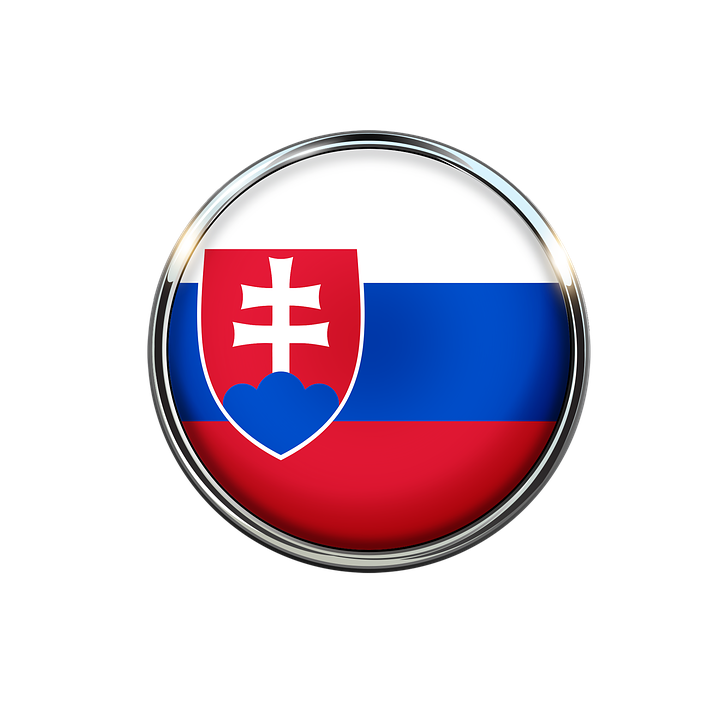 Comparative sentence
A比B[A>B]

A比B一点儿/得多/多了[A>B]
我比弟弟高[A>B]

我比弟弟高一点儿[A>B]

我比弟弟高得多/多了[A>>>B]
Comparative sentence
Comparative sentence
A沒有B[A<B]

A不如B[A<B]
弟弟沒有我高

弟弟不如我高
Comparative sentence
印象
A对B印象很好/不好/很深[A only for human]
我对云南的印象很好/不好/很深
印象
你对什么印象很好？
印象
你对什么印象很深
印象
你对中国的印象…
印象
B给A留下了很好/不好/很深...的印象
云南给我留下了很好/不好/很深的印象
印象
什么给你留下了不好的印象？
印象
什么给你留下了很深的印象？
印象
美国给你留下了…印象
印象
有/沒有印象
云南？我沒有印象了。
印象
你对小时候的事...
印象
你对前一课的...
造成
To cause

Undesirable or unfavorable
汽车要用很多能源，而且还对空气造成严重污染。
造成
什么会造成社会不公平？
造成
什么会对你的学习造成很坏的影响？
造成
污染造成了...
造成
吸烟造成...
分享
Sharing + positive

跟、和+someone 分享
我当然愿意跟家人分享自己的幸福。

我当然愿意和家人分享自己的幸福。
分享
你会和家人分享...
分享
你会什么样的人分享呢？
随便[casual; careless; to do as one pleases]
Predicate



Adverbial
现在上课，你一会儿出去，一会儿进来，太随便了



上课不能随便说话。
随便[casual; careless; to do as one pleases]
別客氣，这台电脑你可以随便使用[greeting]
随便[casual; careless; to do as one pleases]
随便[casual; careless; to do as one pleases]
随便[casual; careless; to do as one pleases]
你上课的时候会随便说话吗？
随便[casual; careless; to do as one pleases]
你讨厌随便的人吗？
可見[It is obvious that; it can be seen that]
Conclusion based on a statement or scenario
现在很多人都不吸烟了，可见人们对健康还是重视的。
可見[It is obvious that; it can be seen that]
可見[It is obvious that; it can be seen that]
可見[It is obvious that; it can be seen that]
有越来越多人学中文，可见…
是…的 to affirm statement
To affirm a statement or truth to listener
我是昨天来的。
是…的 to affirm statement
To affirm a statement or truth to listener

Strong the voice
我是昨天来的。
是…的 to affirm statement
是…的 can be removed, but it will make the voice weaker
我昨天来。
是…的 to affirm statement
什么是对你学中文有帮助的？
是…的 to affirm statement
你觉得，运动对你的身体健康是...
是…的 to affirm statement
你觉得，什么样的人是很帅的？
过来
Return to normal situation
他这几天太累了，睡了那么久，都还没醒过来。
过去
unusual situation
他睡过去了。
过来
什么能让你的活力很快的回复过来呢？
过来
熬夜的时候，什么能帮你不睡过去呢？
以來
Since

From a certain point in the past up till now
1950年以来，情况逐渐发生了变化。
以來
进入大学以来，你有什么变化呢？
以來
开学以来，我...
以來
加入欧盟[méng]以来，你的国家有哪些变化？
不得了
extremely
我最讨厌那些男足队员了，平时骄傲得不得了，可是比赛的时候老输球。
不得了
雪梅舅舅的英文非常非常的好
雪梅舅舅的英文好得不得了
不得了
中国除夕夜非常非常热闹
中国除夕夜热闹得不得了
不得了
这个古城保留中国特色的建筑很多很多
这个古城保留中国特色的建筑多得不得了
不得了
布尔诺的...多得不得了
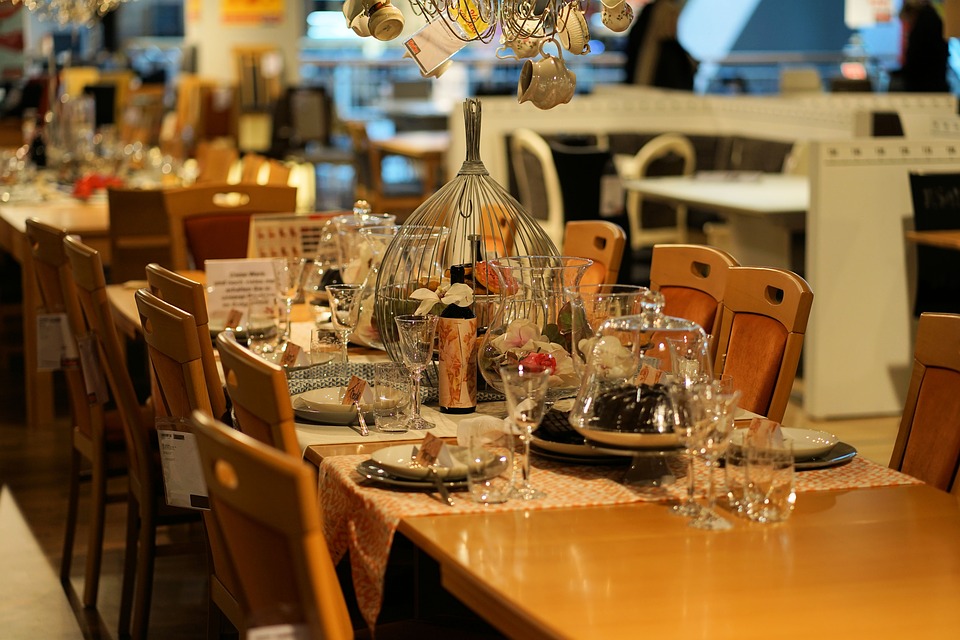 不得了
你的国家的...少得不得了
不得了
...的天气热得不得了
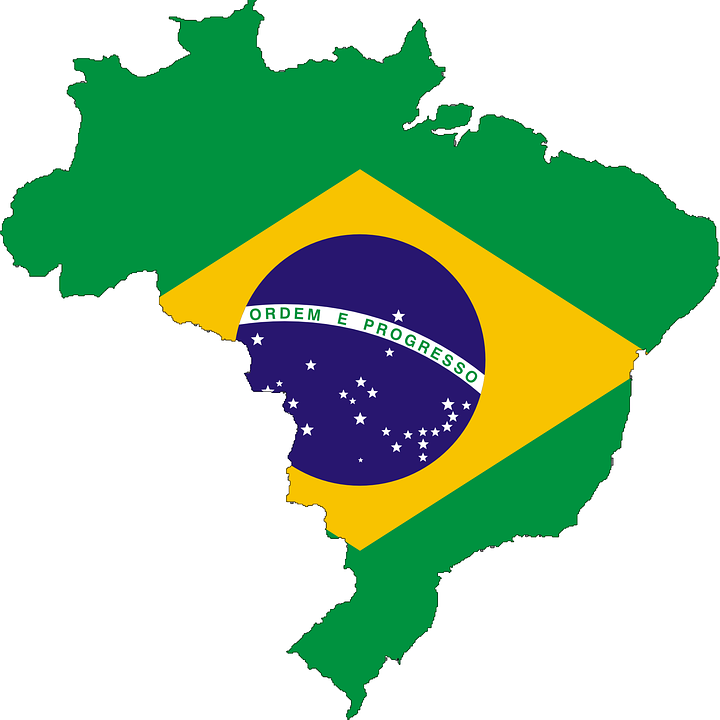 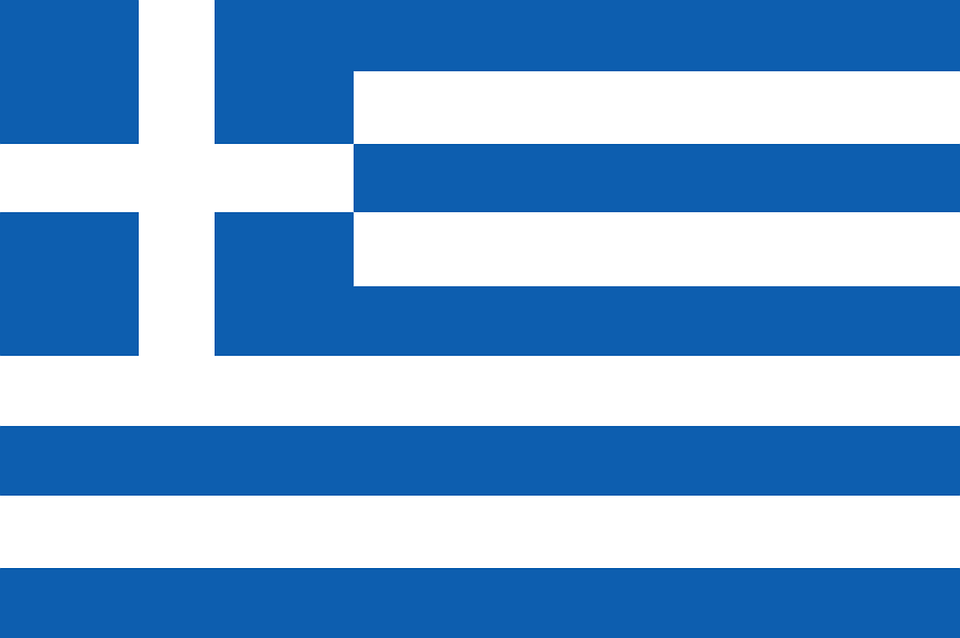 不得了
...的天气冷得不得了
由[by]
The agent performing an action
别忘了，他们的收入是由市场经济决定的。
由[by]
你们全家出去时，一般是由谁来开车呢？
由[by]
在你的家里，是由谁煮饭的呢？
想起来
V+起来

experience
想起来

recall
想起来
你能想起来小时候发生的事吗?
想起来
你能想起来最近一次的旅行是去了哪里吗？
想起来
你能想起来第一次约会...
环境保护
Noun + Verb

Subject, object…
大家马上就同意了，觉得骑自行车又能锻炼身体，又有益于环境保护。
环境保护
你觉得，布尔诺的城市管理怎么样？
环境保护
你觉得，要怎么样才能做好学习管理？
环境保护
你们国家的海关检查有什么规定吗？
Speaking Exercise
请谈谈你觉得捷克食物吃起来怎么样？
Speaking Exercise
你一般什么时候回去和家人团圆？
Speaking Exercise
请谈谈你的老家最近有些什么变化？
Speaking Exercise
你去过哪些城市？对哪个城市的印象最好？为什么？
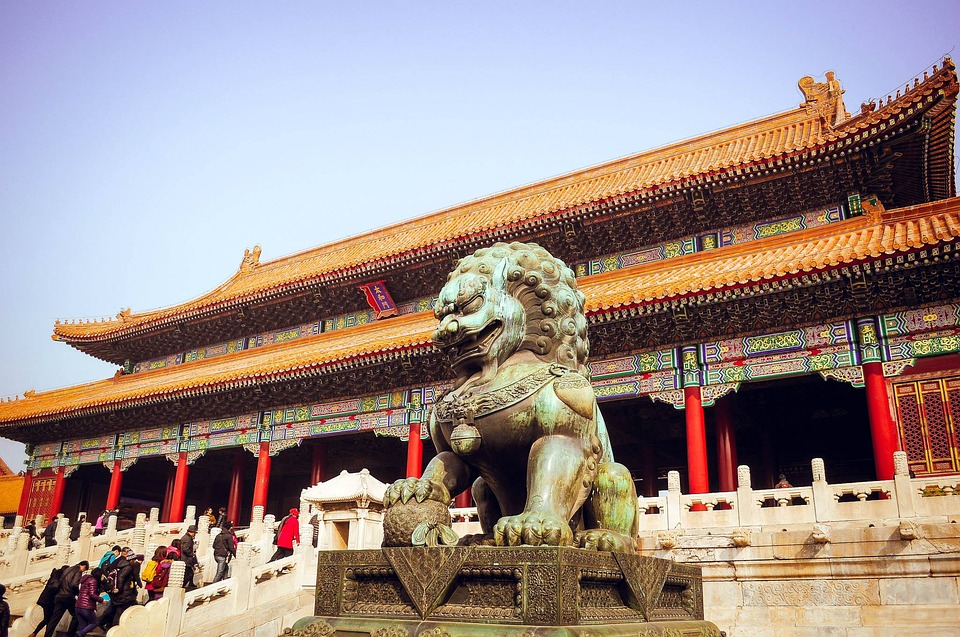 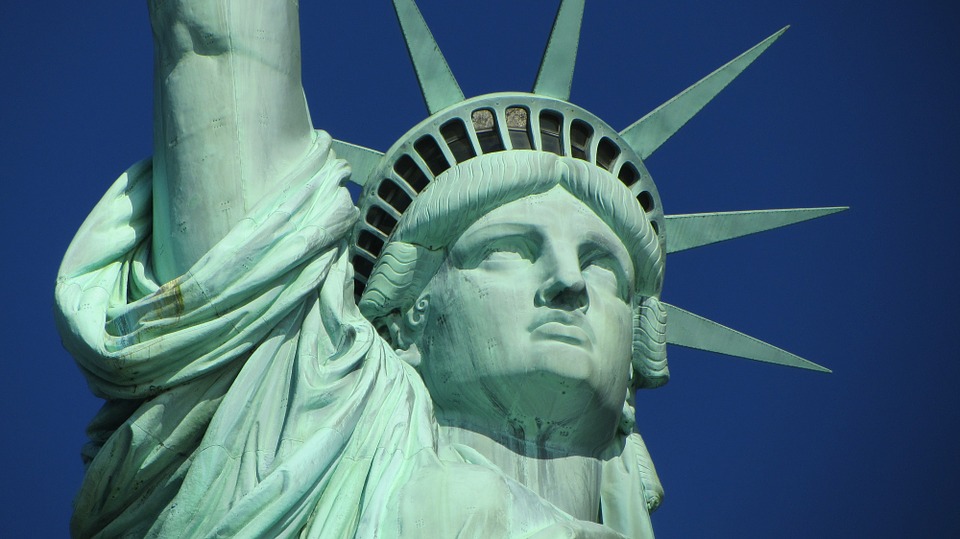 Speaking Exercise
你喜欢住在安静的城市还是热闹的城市？为什么？
Speaking Exercise
你喜欢参加旅行团还是自助游？
Speaking Exercise
你下次旅行会想去哪里？
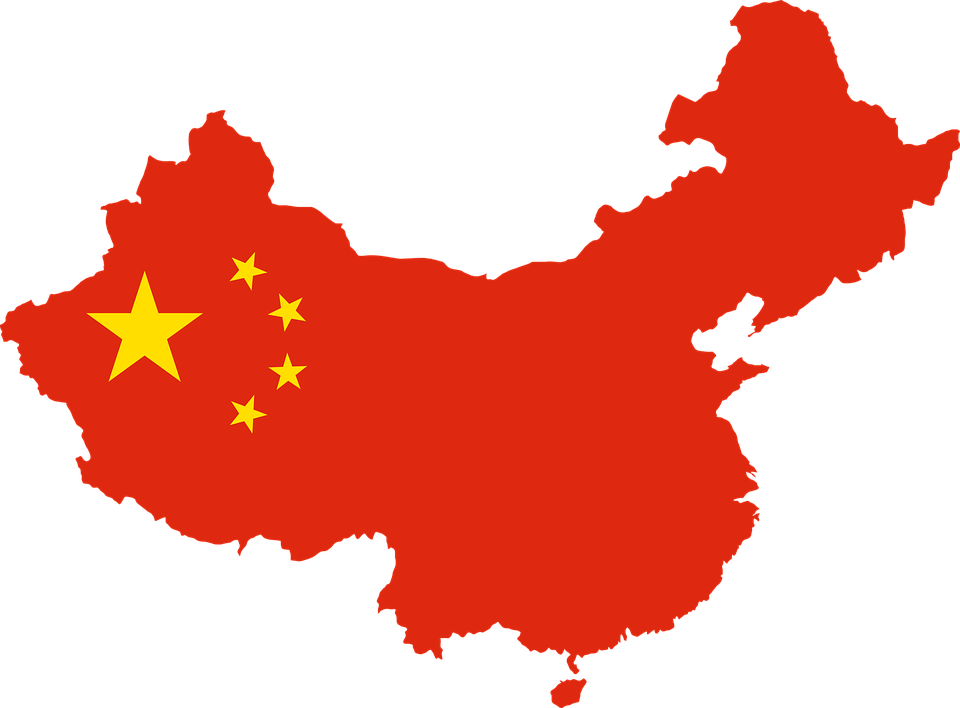 Speaking Exercise
你的国家，最有名的运动是什么呢？
Speaking Exercise
你有什么健康的饮食或生活习惯？
Speaking Exercise
请谈谈对你来说怎么样的夫妻是模范夫妻？
Speaking Exercise
除了爬山、骑自行车以外，你觉得什么样的活动有益于身体健康？
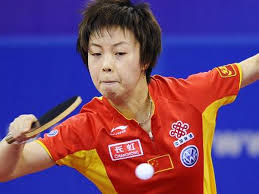 Speaking Exercise
你们国家有什么环境保护的问题吗？
http://www.nationsencyclopedia.com/Europe/Czech-Republic-ENVIRONMENT.html
Speaking Exercise
你平常是怎么节能的？